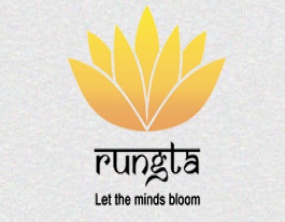 RUNGTA COLLEGE OF DENTAL SCIENCES & RESEARCH
TITLE OF THE TOPIC- PREVENTIVE ORTHODONTICS
DEPARTMENT OF ORTHODONTICS AND DENTOFACIAL ORTHOPAEDICS
Specific learning Objectives
CONTENTS
PART I
Preventive Orthodontics Definition 
Procedures in Preventive Orthodontics 
 1 Patient and Parent Education 
 2 Caries Control
 3 Care of Deciduous Dentition
 4 Management of ankylosed tooth
 5 Maintenance of Shedding timetable
 6 Checkup for Oral habits & habit breaking appliances 
 7 Occlusal Equilibrium 
 8 Prevention of damage to Occlusion
 9 Extraction of Supernumerary Teeth
10 Management of locked 1st permanent molars
11 Management of abnormal frenal attachment
PART II
12 Space maintenance
            a. Definition 
            b. Ideal Requirements
            c. Classification 
            d. Removable space maintainers
CONTENTS (contd…)
e. Fixed space maintainers : Examples
                ~Band and loop space maintainer
                ~Crown and loop space maintainer
                ~Lingual arch space maintainer
                ~Palatal arch space maintainer
                ~Transpalatal arch space maintainer 
   ~Distal shoe space maintainer
 Indications, Contraindications
                ~Band and bar space maintainer
                ~Crown and bar space maintainer 
                ~Preformed banded space maintainer 

 —Advantages & Disadvantages of Fixed space maintainer
Preventive Orthodontics
Definition:Preventive orthodontics is that part of orthodontic practice which is concerned with the patient’s and parent’s education, supervision of the growth and development of the dentition and the cranio-facial structures, the diagnostic procedures undertaken  to predict the appearance of malocclusion and treatment procedures 
It is the action taken to preserve the integrity of what  appears to be the normal occlusion at a specific time  (Graber-1966).
The following are some of the procedures  undertaken in preventive orthodontics:
Parent & patient education
Caries control
Care of deciduous dentition
Management of ankylosed tooth
Maintenance of quadrant wise tooth shedding time table
Checkup for oral habits and habit breaking appliance if  necessary
Occlusal equilibrium if there are any occlusal prematurity
Prevention of damage to occlusion.eg:-milwaukee braces
The following are some of the procedures  undertaken in preventive orthodontics:
Cont...
Extraction of supernumerary teeth
Space maintenance
Management of deeply locked first permanent molar
Management of abnormal frenal attachments
1) Parent & patient education
Expecting mother- Nutrition, ideal environment for  developing fetus, avoid certain drugs.
Soon after birth- Proper nursing and care of child.
If bottle fed- Use physiologic nipple and not conventional  nipple (do not permit suckling by movement of tongue and  lower jaw) leading to various orthodontic problems.
Conventional Nipple
Physiologic Nipple
Conventional vs Physiologic Nipple
Cont…
1) Parent & patient education
Do not use pacifiers for a long time.
Pacifier	Nursing bottle syndrome

Prevention of nursing bottle syndrome: (Bottle feeding  during night-upper teeth caries. But no lower caries)
Proper nutrition of the child & proper nursing care of the
infant.
Correct method of brushing teeth
2) Caries control
Caries in proximal surface of deciduous teeth if not restored  leads to loss of arch length by movement of adjacent teeth into  the space and thus cause discrepancies between arch length  and tooth material when larger permanent teeth erupt into the  oral cavity.
Fig: SS Crown to prevent further caries as well as prevention of
movement of adjacent teeth to maintain arch integrity
3) Care of deciduous dentition
Prevention and timely restoration of carious teeth.
All efforts to prevent early loss of deciduous teeth (they are  natural space maintainers)
Simple preventive procedures like: Application of topical  fluorides, Pit & fissure sealants etc.
Topical fluorides
Pit & fissure sealants
Cont…
3) Care of deciduous dentition
Supernumerary & supplemental teeth can interfere with  eruption of nearby normal teeth. They deflect adjacent teeth  and erupt in abnormal positions. They should be identified  and extracted before they cause displacement of other teeth.
Supernumerary teeth
Supplemental teeth
4) Management of ankylosed tooth
Ankylosis is a condition characterized by absence of the  periodontal ligament in small area or whole of the root surface.
Fig: Ankylosis of teeth
They do not resorb → prevent permanent teeth from erupting
→ deflect them to erupt in abnormal positions.
They should be removed surgically at appropriate time to  allow emergence of the successor.
5) Maintenance of quadrant wise tooth  shedding time table
5) Maintenance of quadrant wise tooth shedding time  table	Cont…
After shedding of  deciduous teeth it should  not take more than 3  months for eruption of  permanent teeth.
6) Checkup for oral habits and habit  breaking appliance if necessary
Identify and stop habits such as Thumb sucking , nail biting,
tongue thrusting and lip biting.
Prevention starts with proper  nursing nipple and pacifiers to
enhance normal functional and deglutition activity.
7) Occlusal equilibrium if there are any  occlusal prematurity
Cuspal interference should be removed by selective  grinding of the tooth. Abnormal anatomical features  like enamel pearl, may cause premature contact.
Problem:
Deviation in the mandibular path of closure
Predispose to bruxism
Dx:
Detected by using articulating paper and premature  contact removed by selective grinding is carried out.
8) Prevention of damage to occlusion.
Preventing MILWAUKEE Brace damage:
Orthopedic appliance used for correction of  scoliosis.
It applies tremendous force on the mandible and the
developing occlusion leading to retardation of  mandibular growth and possible deformities.

whenever such appliance used, occlusion should be  protected using functional appliance or positioners.  made of soft materials.
MILWAUKEE Brace
9) Extraction of supernumerary teeth
Supernumerary & supplemental teeth can interfere  with eruption of nearby normal teeth.
They deflect adjacent teeth and erupt in abnormal  positions.
They should be identified and extracted before they  cause displacement of other teeth.
10) Management of deeply locked first  permanent molar
Occasionally the deciduous second molar have a  prominent distal bulge which prevents the eruption of  the first permanent molars. Slicing these distal  surface helps in guiding the eruption of first  permanent molars.
11) Management of abnormal frenal  attachments
A. Thick and fleshy maxillary  labial frenum leads midline  diastema.
Diagnosis → Blanch test.
Treated by Frenectomy at an early stage for prevention.
12) Management of abnormal frenal attachments
Cont…  Ankyloglossia or tongue tie → Abnormal development  of Lingual frenum → Difficulty in speech and swallowing
Surgically treated.
SUMMARY
As the word goes, PREVENTION IS ALWAYS BETTER THAN CURE, preventing orthodontic malocclusion at a very early age can do so much good for the children than interceptive and corrective procedures at a later age. Hence it is the need of the age. for children and parents to be well informed, educated and motivated to take preventive measures

1. The dentist must aware of normal development of occlusion during  primary & mixed dentition.
2.know the development of dentition & sequence of eruption of teeth.
3. Accurate & periodic oral examination of child to diagnose defects in the teeth or dental arch or soft tissues like frenum.
3. Early diagnosis of incipient caries by periodic cheek up using bite wing film.
4. Preservation of arch length by accurate restoration of proximal contact areas using 1 band with wedge & good amalgam. 
5. Detection of any speech defect.
6.Detection of breathing way & swallowing mechanism.
7. Prevent early loss of primary dentition.
REFERENCES
Textbook of Orthodontics – Gurkeerat Singh, Jaypee Brothers; 2nd Edition 
Orthodontics – The Art and Science, S.I Bhalajhi, AryaMedi Publishing; 7th Edition
Textbook of Orthodontics – Sridhar Premkumar, Elsevier; 1st Edition
Orthodontics: Diagnosis and Management of Malocclusion and Dentofacial Deformities – O.P Kharbanda, Elsevier; 1st Edition
Question & Answer Session